THE CHAKRA TABLE
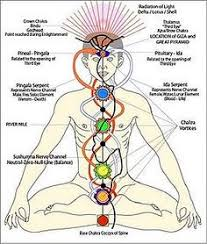 Yerai Oliveras
[Speaker Notes: Good Evening Montrose.  Scientific Exploration is based on the fundament that new information reviews, challenges and remodels theories leading to a progress in understanding.  So in this way what lies outside of the scientific realm is awaiting information.  The idea of Energy Centers aka Chakras is not a new concept, but perhaps it is  new to Western science.  What I will share is my perspective.]
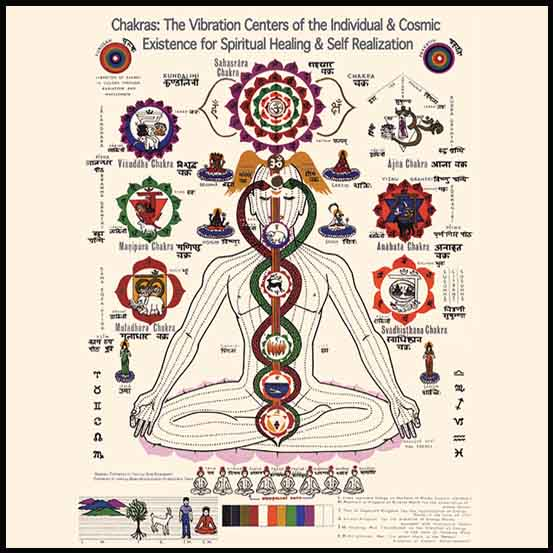 [Speaker Notes: Love is the ETERNAL SOURCE OF ENERGY | When the BODY is HEALTHY EVERYTHING IS BEAUTIFUL | When the BODY is Sick and Tired it requires ENERGY from the SUPREME SOURCE | The BRAIN holds the CONNECTION to the SOURCE OF ETERNAL ENERGY but the ORGANS contain the CHANNELS | The KEY is DISPLAYED OPEN | Medicine is the Art of Source of Love | ENERGY FUNCTION ENERGY FUNCTION ENERGY FUNCTION ENERGY FUNCTION ENERGY FUNCTION ENERGY | Every Organ Integrates the SOURCE | When the Body is HEALTHY EVERY ORGAN FLUXES | When the BODY is SICK the Organs work together to FUNCTION | SEXUAL ENERGY IS FUNCTIONAL FROM EVERY ORGAN INTEGRATIVE TO TRUNION | HEALTHY SEXUAL ENERGY CAN PROCEED FROM EVERY ORGAN | THOUGHTS | COMMUNICATION | STABILITY | DIET | METABOLISM | SEX | Integrative Descriptions Functionalize to Activate Every Organ]
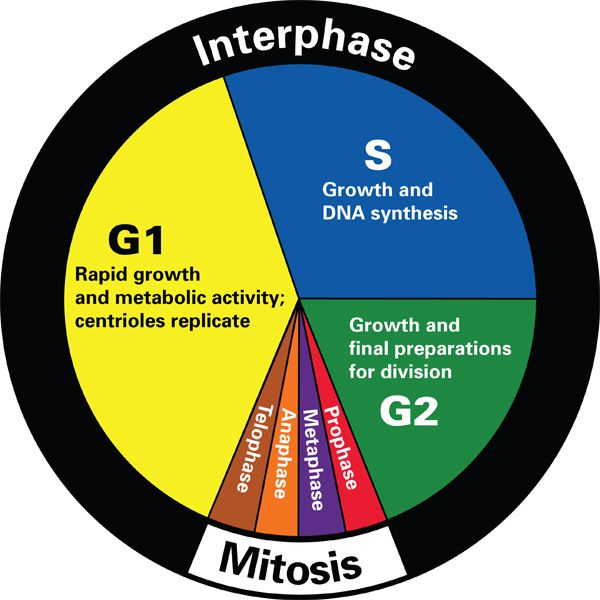 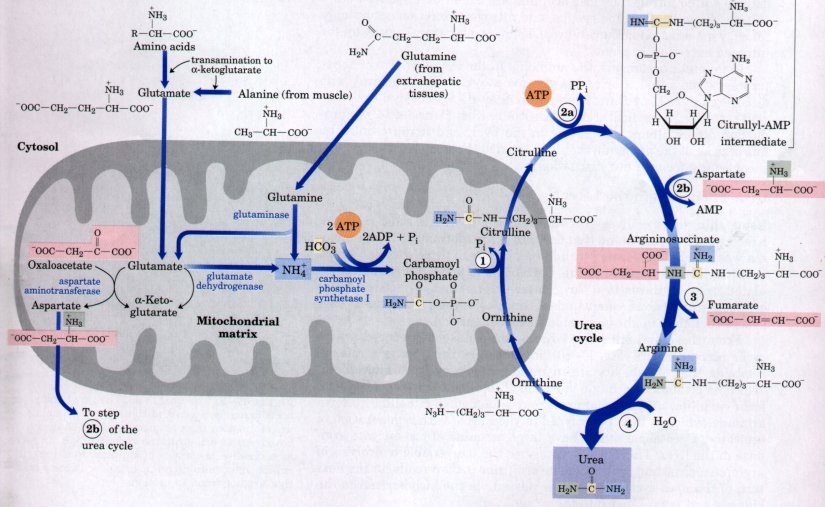 [Speaker Notes: SPACIAL SPECIAL INTEGRATION]
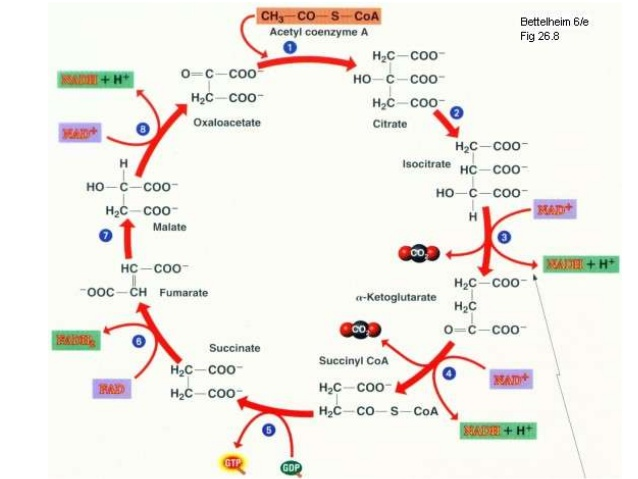 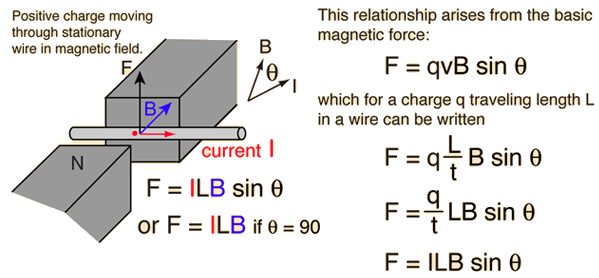 [Speaker Notes: Lorentz-Heaviside Formula]
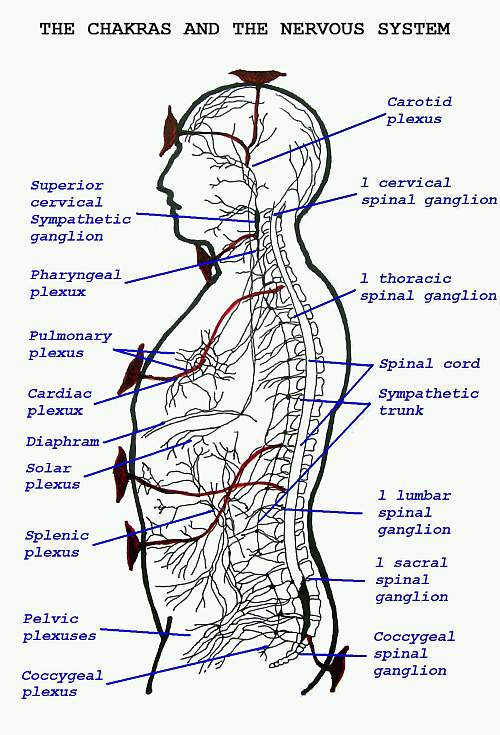 [Speaker Notes: One gauss equals 1×10−4 tesla (100 μT), so 1 tesla = 10,000 gauss.

The tesla (symbolized T) is the standard unit of magnetic flux density. It is equivalent to one weber per meter squared (1 Wb. m -2 ).

The weber is commonly expressed in a multitude of other units:
where Wb = weber, 
V = volt, 
T = tesla, 
J = joule, 
m = metre, 
s = second, 
A = ampere, 
H = henry, 
Mx = maxwell.]
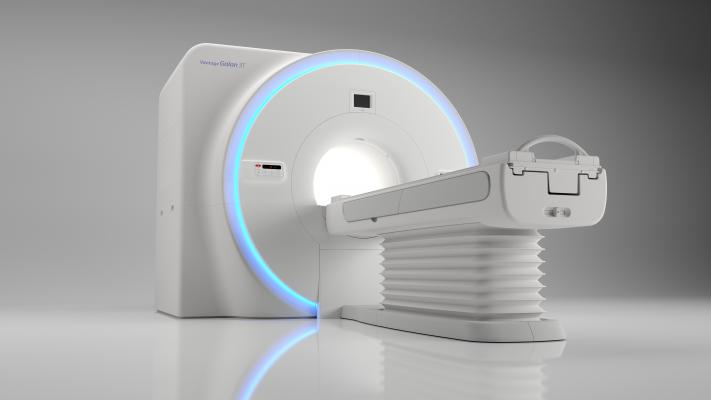 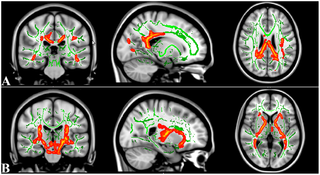 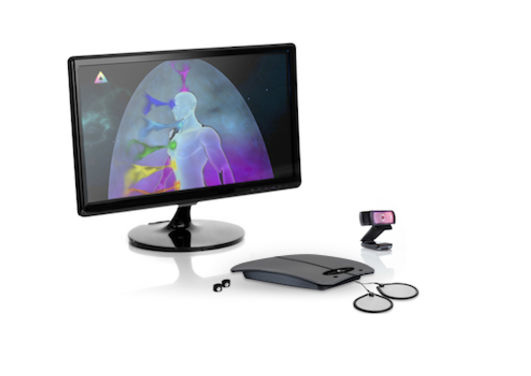 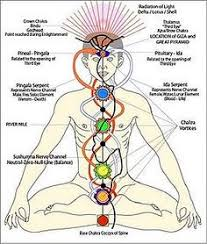 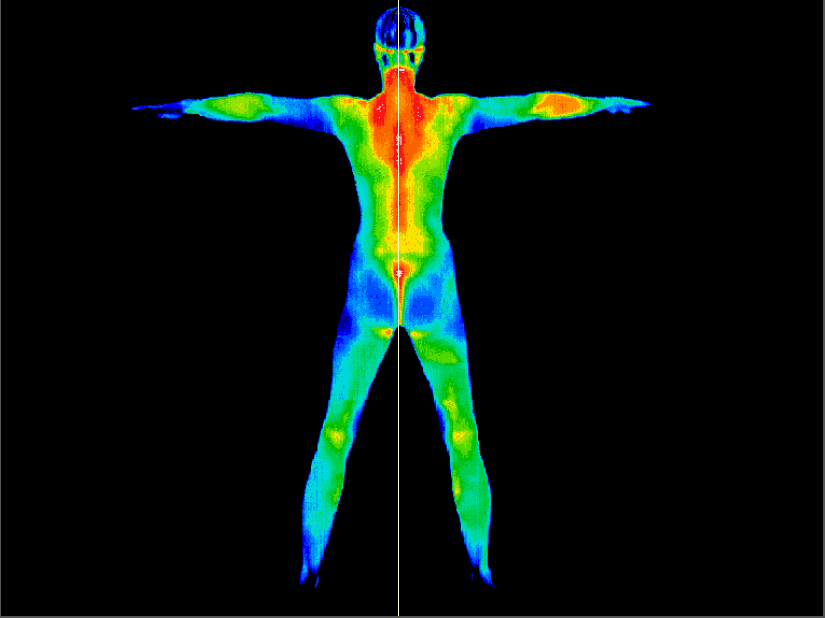 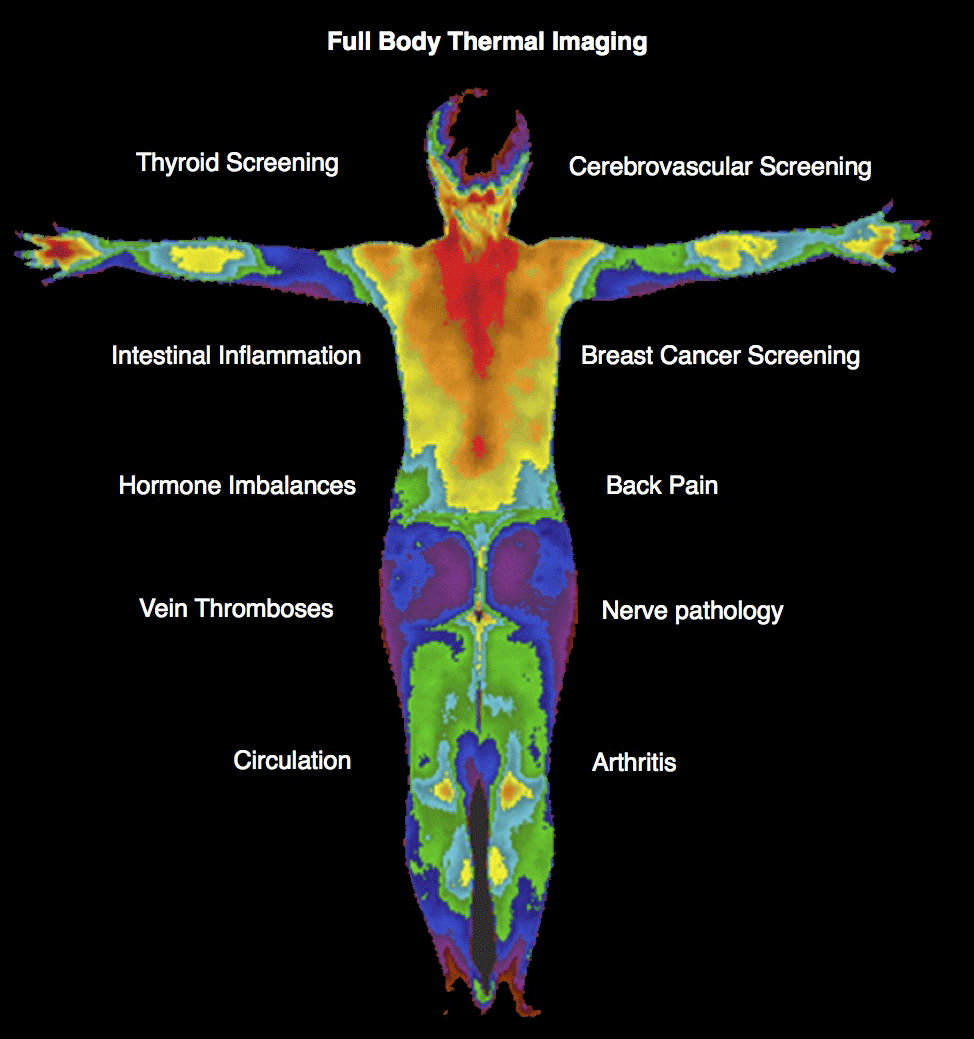 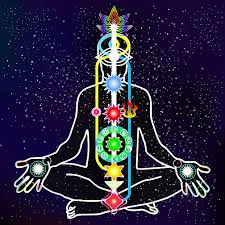 Physical Constants of the Universe
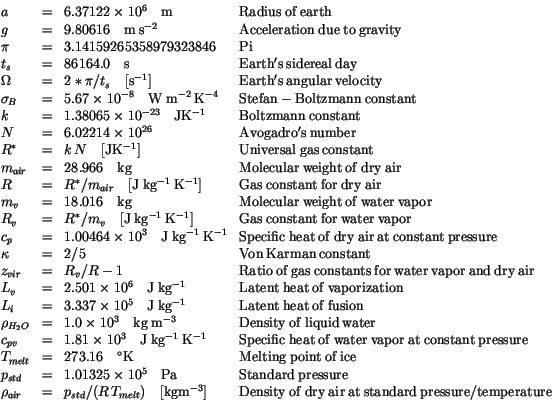 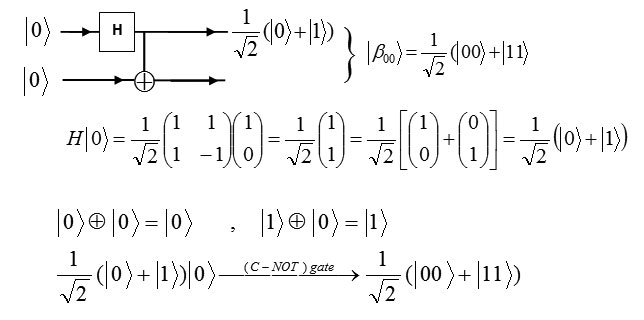 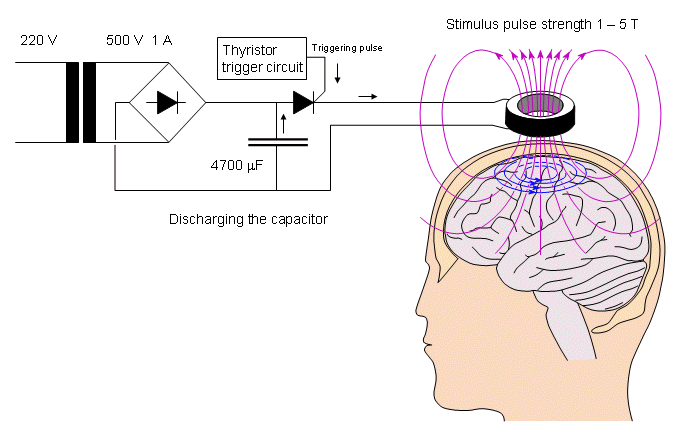 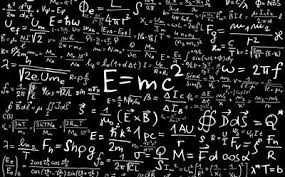 [Speaker Notes: SUPRA SUTURA ENERGY | EVERY EQUATION SOLVED FOR LOVE | IN LOVE FOUND TRUE MEANING | IN MUSIC IN SOUND IN ALL THE ARTS IN ALL THE SENTENCES IN ALL FORMS
SCHOPENHAUER | [|]]
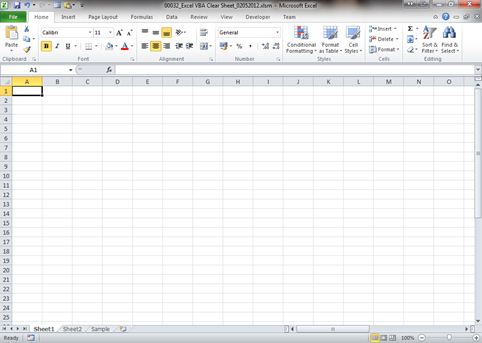 CONTACT INFORMATION
Yerai Oliveras Sánchez
Chemical Engineer Chemist
www.syntheticforest.com
19394564949
yeraioliveras@gmail.com
yerai@syntheticforest.com